World War 1
What have we learned so far?
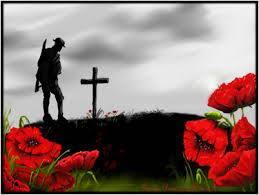 Causes of World War 1
Militarism
When a nation’s armed forces come to dominate a country’s national policy
Glorification of the military and war itself
Imperialism
Domination by one country over the political, economic, or cultural life of another country or region
Colonial rivalry
Alliances
Signed treaties in which each nation involved pledges to defend the other if attacked by an aggressor
Nationalism
Pride and patriotism in one’s nation
Became aggressive and a major cause of international tension
Independent nations desired dominance and prestige
“The Spark”
Assassination of Archduke FRANZ FERDINAND
By GAVRILO PRINCIP
Who was a member of THE BLACK HAND (Serbian Nationalist Group)
The Big Players
TRIPLE ENTENTE
Britain, France, and Russia
TRIPLE ALLIANCE
Germany, Austria-Hungary, and Italy
The Schlieffen Plan
To avoid a “2 front war”  it was a “hammer blow” at Paris through Belgium and northern France.
Russia mobilized quicker than predicted and Belgium resisted the German invasion weakening the attack.
Canada 1914
Canada was a Dominion of Britain, therefore was at war when Britain declared in August 1914
More that ½ of Canadians were of British Heritage and saw Britain as the “Mother Country”
Canada 1914
High unemployment in Canada
Volunteers paid $1.10 per day ($22.45 equivalent today)
First Canadian and Newfoundland troops and nurses set sail for the “Great Adventure” on Oct 13, 1914
Internment in Canada
Between 1914 and 1920
80,000 people forced to register and report to police (or face imprisonment or fines)
8579 people interred
24 labour camps in Canada
Internment in Canada
Predominately Ukrainians
Some people of other Eastern European descent
European countries currently at war with Britain (i.e. Germany)
Later in the War, after the Russian Revolution, Russians (suspected Bolsheviks/communists)
Internment in Canada
Wartime anxiety, intolerance, and xenophobia
Exposed many of the anti-immigrant feelings of the general population of the day
World War 1
Important act in Canada
War Measures Act
Enacted by Parliament in August 1914
Gave the Canadian Government broad powers to maintain security
War Measures Act
(a) censorship and the control and suppression of publications, writings, maps, plans, photographs, communications and means of communication;
(b) arrest, detention, exclusion and deportation;
War Measures Act
(c) control of the harbours, ports and territorial waters of Canada and the movements of vessels;
(d) transportation by land, air, or water and the control of the transport of persons and things;
War Measures Act
(e) trading, exportation, importation, production and manufacture;
(f) appropriation, control, forfeiture and disposition of property and of the use thereof.
World War 1
The Soldier
The Canadian Soldier
Men from all walks of life volunteered
25% of Canadian volunteers were born in Britain
Believed that the war would be over soon
Who was excluded?
In the beginning Aboriginal people were not expected or encouraged to volunteer
As the war dragged on large number of Aboriginal volunteers welcomed (35% of eligible Aboriginal men had joined)
Who was excluded?
Black Canadians rejected at recruiting stations
In 1916 a segregated, non-combat construction battalion created (dig trenches, load ammunition, cut down trees, and lay railroad tracks
Who was excluded?
Asian, German, Ukrainian, and other eastern Europeans rejected because their former homelands at war with Britain
Who was excluded?
Women could not be soldiers, sailors, or pilots
3000 enlisted as nurses
Hospitals often close to front lines
1000 women served as drivers in the air force
Others joined the Red Cross
Canadian Expeditionary Force
Entire overseas force fielded by Canada during World War 1
424,000 Canadians went overseas as part of the CEF
Western Front was the largest formation (other units: cavalry, forestry, railway, and medical)
The Trenches
The Western Front did not change much after the initial attack and stalemate
Soldiers dug trenches deep enough to shelter a man standing up
The Trenches
Over the years the trenches grew into a maze of underground rooms and tunnels
Some tunnels stretched towards enemy lines (under “no-man’s land”) to eavesdrop and plant explosives
Life in the Trenches
Men lived in the trenches
It was miserable and dangerous
Exposed to weather
Filthy, full of lice, and rats
Trench foot
Near constant fear
The Assignment
Listen/read the poem “Dulce et Decorum Est”
Read the section of the book All Quiet on the Western Front
Answer the questions
Due tomorrow